Machine LearningRegression
Semester Genap 2017/2018
Dr. Suyanto, S.T., M.Sc.
Web: http://suyanto.staff.telkomuniversity.ac.id
Email: suyanto@telkomuniversity.ac.id atau suyanto2008@gmail.com
HP/WA: +62 812 84512345
22-08-2017
Regression?
Proses identifikasi relasi dan pengaruhnya pada nilai-nilai objek.
Regresi berusaha menemukan suatu fungsi yang memodelkan data dengan meminimalkan galat (selisih) antara nilai prediksi atau peramalan dengan nilai sebenarnya.
Regresi dapat dipandang sebagai alat ukur untuk mengetahui adanya korelasi antar variabel.
Analisis regresi dapat menentukan tingkat perubahan suatu variabel terhadap variabel lainnya.
Regression?
Regression umumnya digunakan untuk prediksi (prediction) dan peramalan (forecasting)
Prediksi digunakan untuk memperkirakan nilai-nilai data bertipe apa saja dan kapan saja (masa lalu, sekarang, dan masa depan) 
Peramalan digunakan untuk memperkirakan nilai-nilai data time series di masa depan
Ada satu istilah lain yang mirip dan seringkali rancu dengan prediksi dan peramalan, yaitu proyeksi (projection)
Projection: an estimate or forecast of a future situation based on a study of present trends [Oxford]
Regression vs Classification?
Besok, harga emas naik atau turun?
Besok, berapa rupiah perubahan harga emas?
Besok, harga emas naik drastis, naik tipis, turun tipis, atau turun drastis?
Regresi mana yang paling baik?
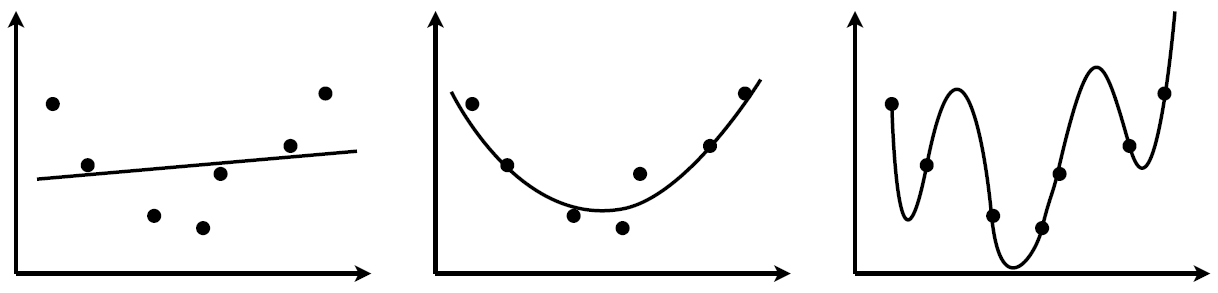 Regresi mana yang paling baik?
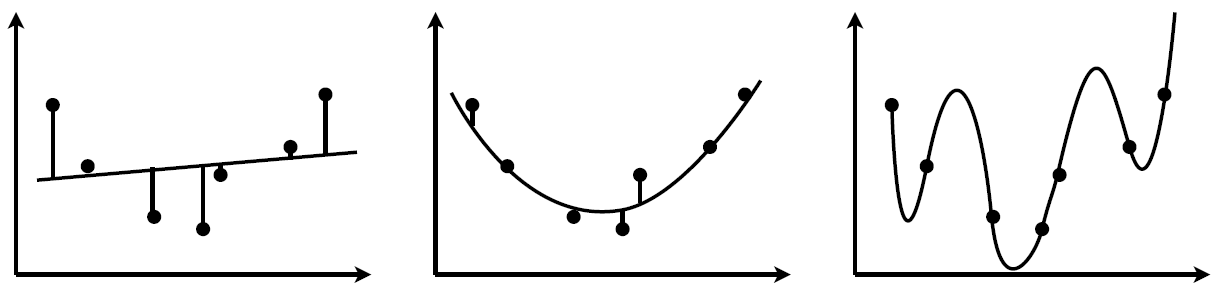 Regresi mana yang paling baik?
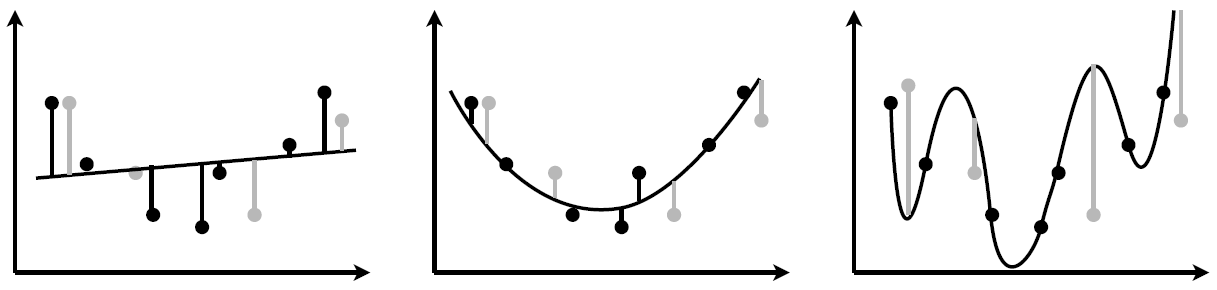 Regresi untuk mengisi nilai atribut yang kosong
KUIS 1, Tutup Buku, Boleh Kalkulator, 40 menit
Bangunlah sebuah model regresi (Provokasi = w . Emosi + a) dengan menentukan w dan a
Gunakanlah model regresi tersebut untuk memprediksi nilai Provokasi untuk Berita B4 dan B6
Solusi KUIS 1
Emosi = x dan Provokasi = y sehingga y = wx + a
Reratax (x bar) = 5, Reratay (y bar) = 5

Menggunakan rumus                                        diperoleh w = 0,96

Menggunakan rumus                         diperoleh a = 0,18

Jadi, model regresinya adalah: Provokasi = 0,96 Emosi + 0,18
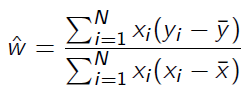 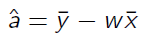 Solusi KUIS 1
Dengan model regresi Provokasi = 0,96 Emosi + 0,18, didapatkan:
Untuk Berita B4: Emosi = 9 didapatkan Provokasi = 8,86 = 9 
Untuk Berita B6: Emosi = 5 didapatkan Provokasi = 5